PC ACCESSOIRIES
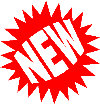 Drakkar Skåne
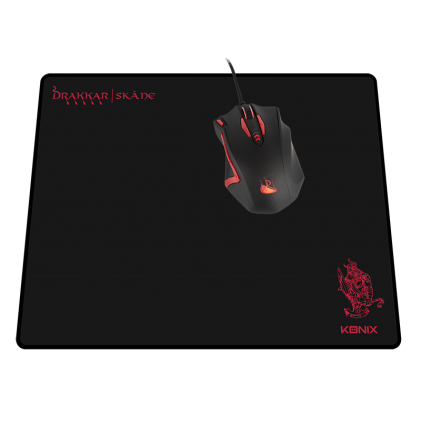 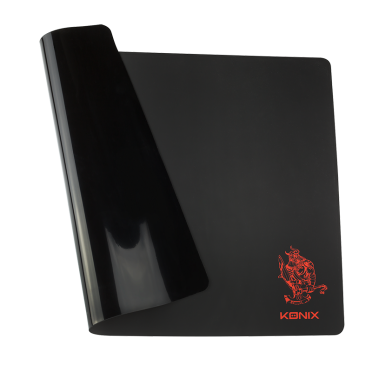 Technical specifications:
- Ultra-thin silicon mousepad
- Non-slip base for a steady platform
- 3D surface limiting mouse friction for better gaming precision
-  Extra-large size of 400x300x1mm for unlimited moves during the game
- Protective coating for an easy cleaning
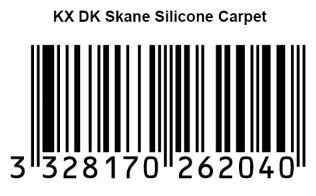 Ref Innelec : 61881197828	
Gencod :       3328170262040	
Deee :            0,00 €
Recommended public price : 19,99 €
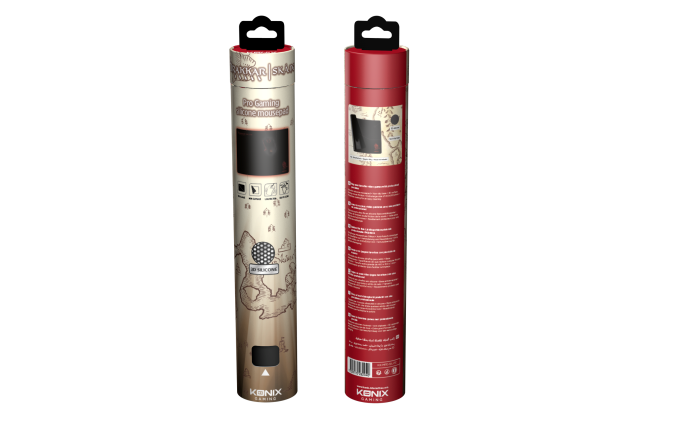 PRIX PUBLIC CONSEILLÉ
29,99€
Visuel non définitif